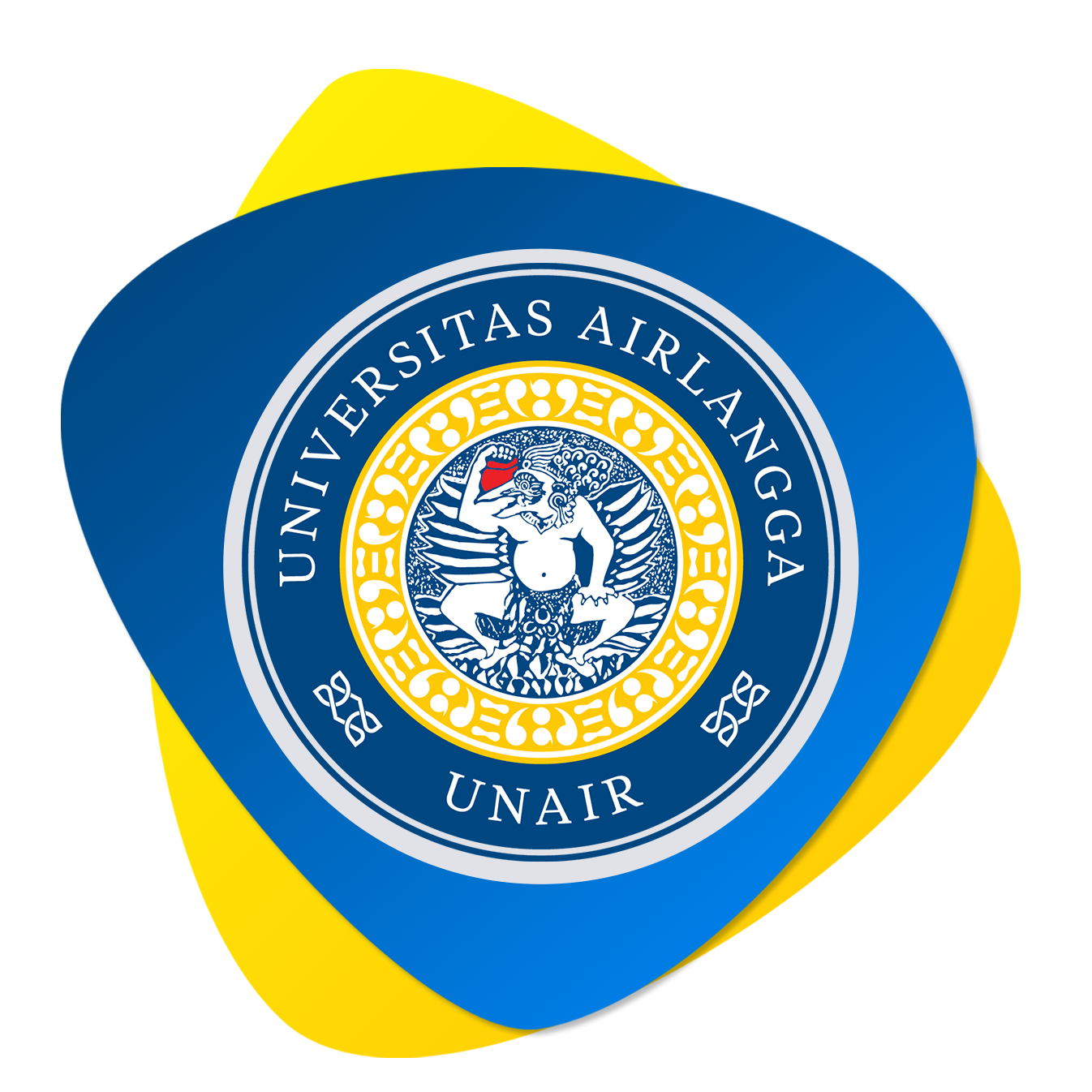 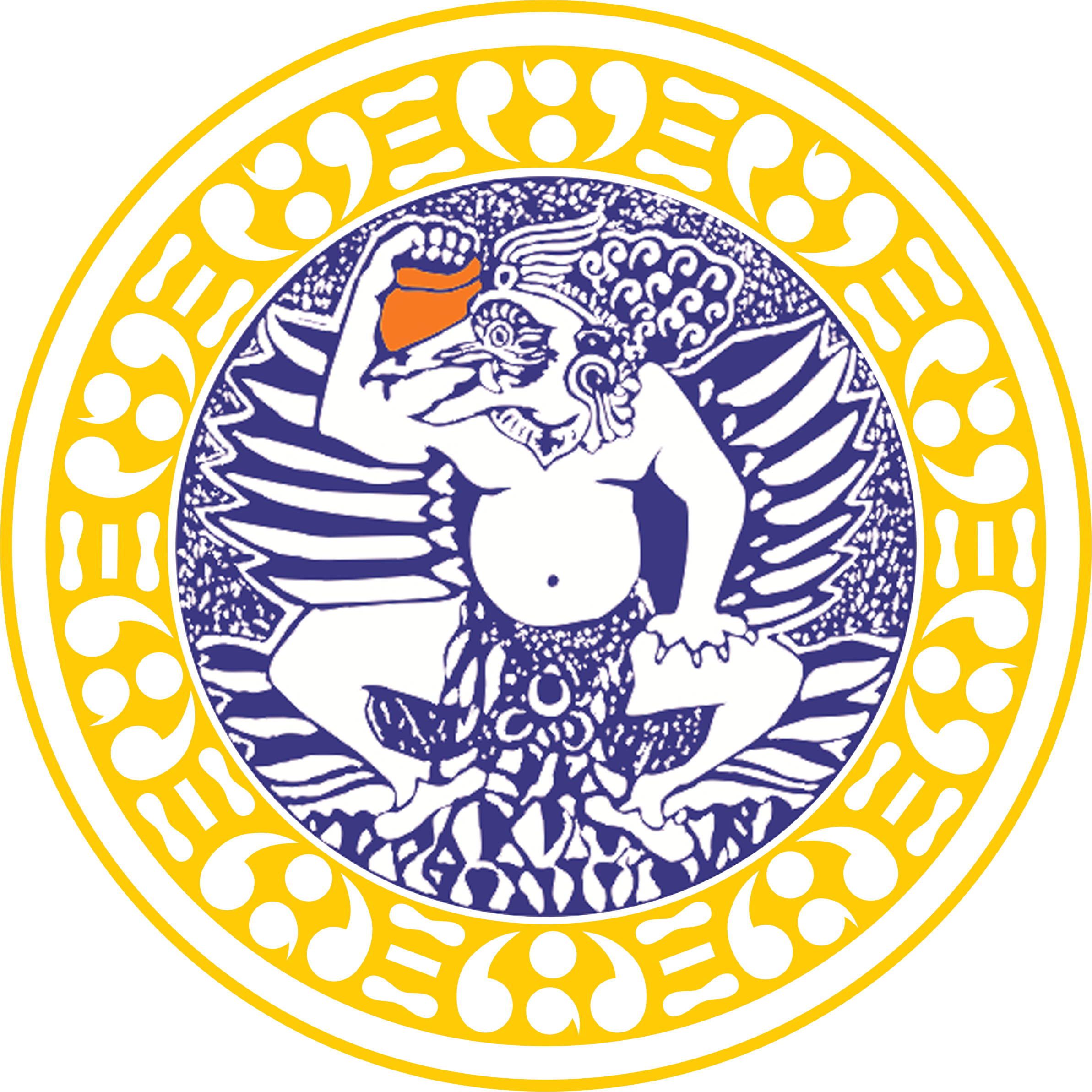 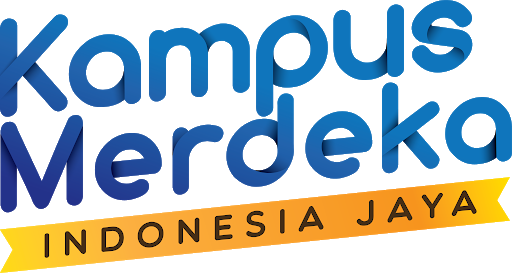 TRACER STUDYUNIVERSITAS AIRLANGGATahun 2021
PROGRAM STUDI S1 PSIKOLOGI
FAKULTAS PSIKOLOGI
OUTLINE
PROFIL RESPONDEN
BEKERJA/ SEBAGAI PEKERJA
BERWIRAUSAHA
BELUM/ TIDAK BEKERJA
KOMPETENSI
2
PROFIL RESPONDEN
3
Response Rate
4
Domisili Asal Responden
n = 154
5
Kesamaan Alamat Responden dengan Alamat Asal
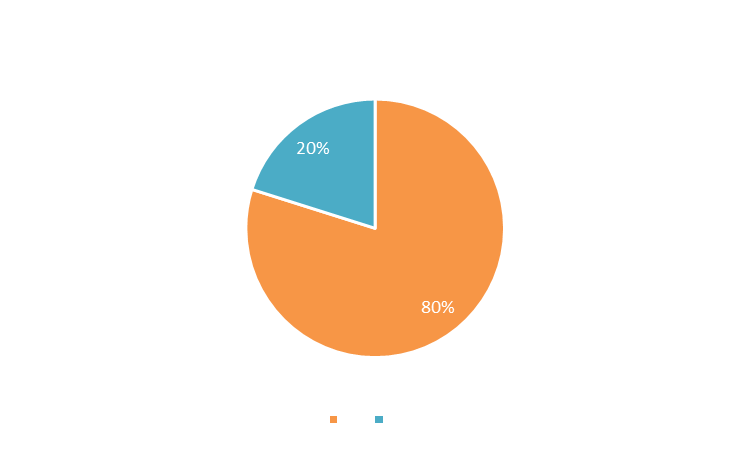 n = 154
6
Sumber Biaya Kuliah
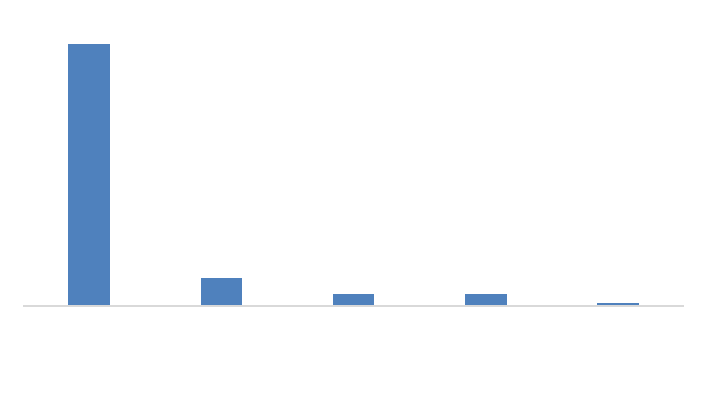 n = 138
7
Aktivitas Setelah Lulus
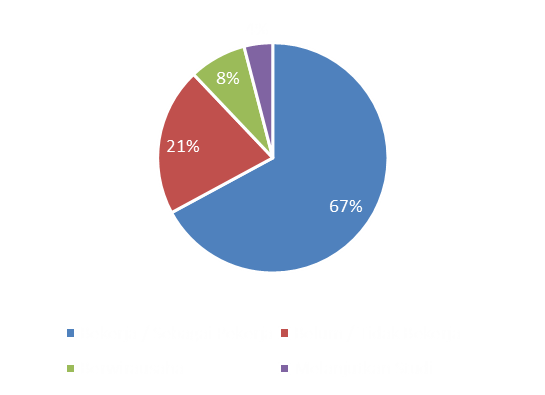 n = 149
8
Sertifikasi Kompetensi
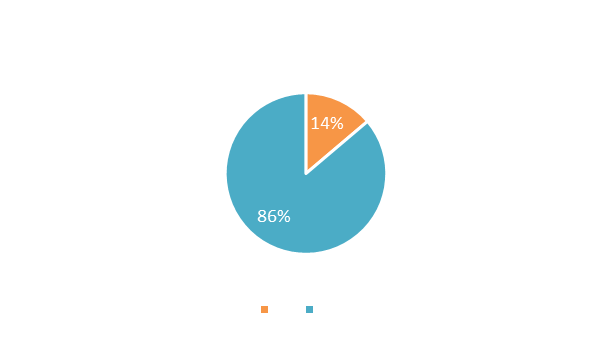 n = 123
9
BEKERJA/ SEBAGAI PEKERJA
Waktu Mendapatkan Pekerjaan Pertama
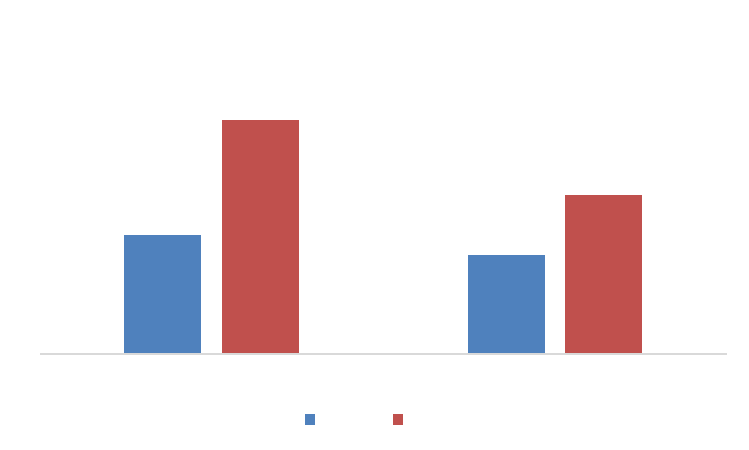 11
Skala Perusahaan Pekerjaan Pertama
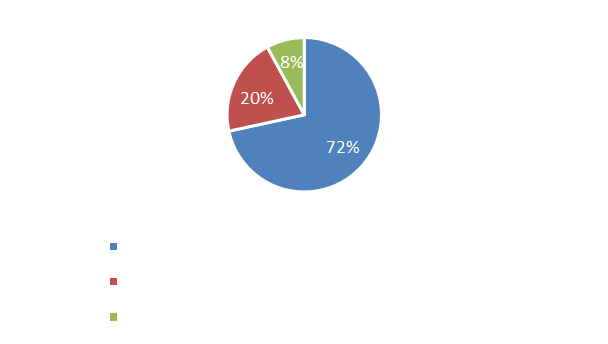 n = 88
12
Jenis Perusahaan Pekerjaan Pertama
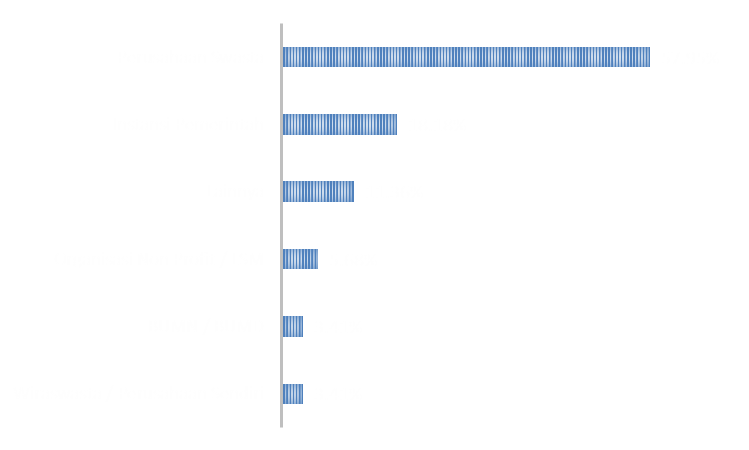 n = 88
13
Posisi Saat Pekerjaan Pertama
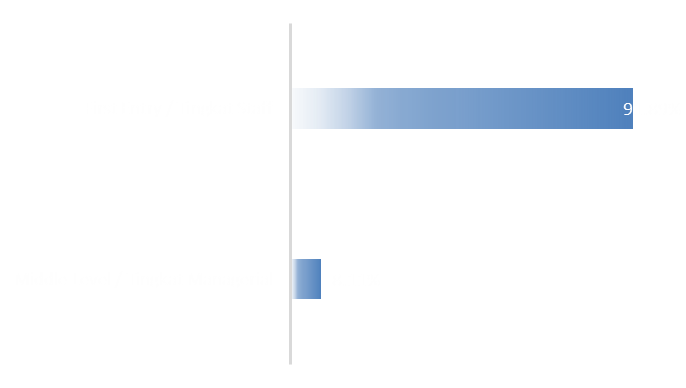 n = 74
14
Pedapatan Responden yang Bekerja
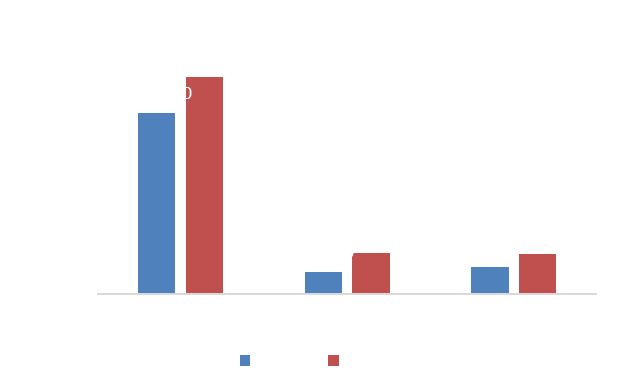 15
Kesesuaian Pekerjaan dengan Keilmuan
n = 82
16
Tingkat Pendidikan yang Sesuai dengan Pekerjaan
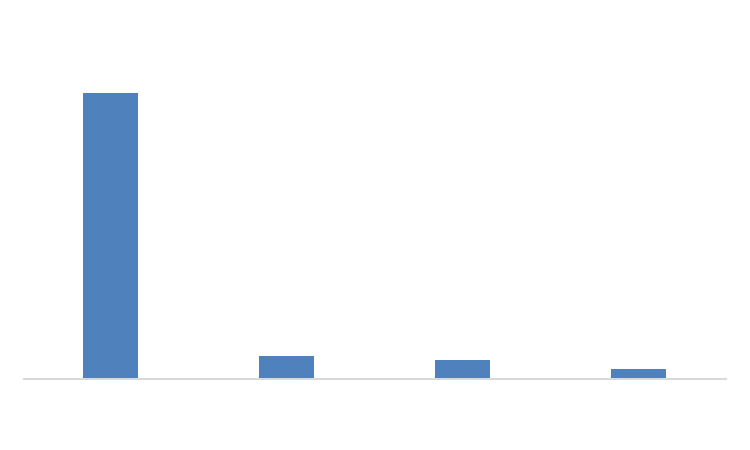 17
Keluar/Pindah Pekerjaan
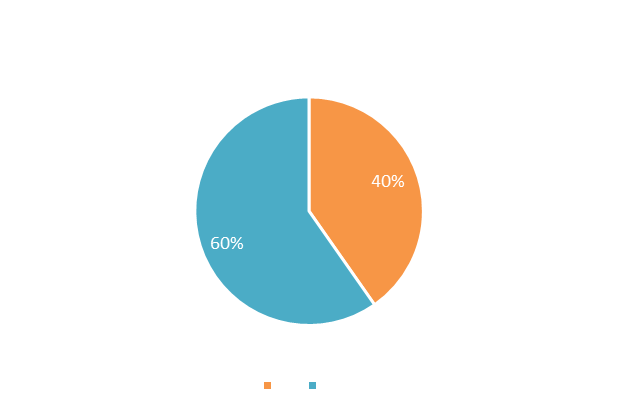 18
BERWIRAUSAHA
Sumber Belajar Wirausaha
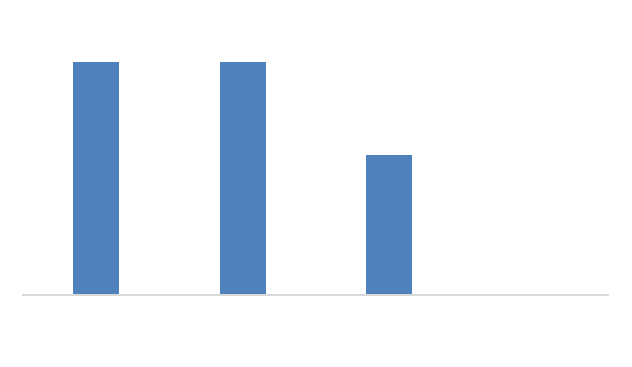 20
Kategori Bidang Usaha
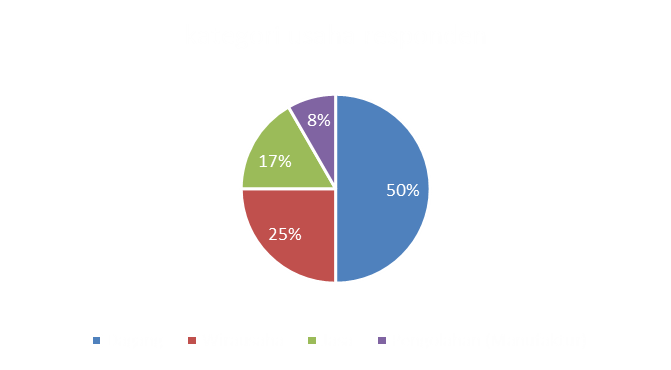 21
Pendapatan Responden yang Berwirausaha
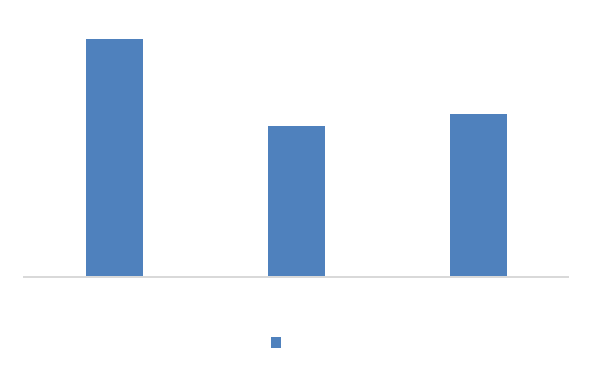 22
Kesesuaian Usaha dengan Keilmuan
n = 11
23
Tingkat yang Sesuai dengan Usaha
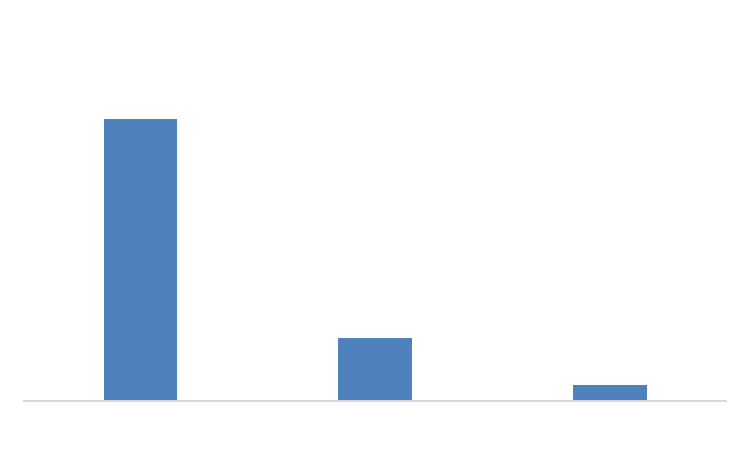 24
BELUM/TIDAK BEKERJA
Alasan Responden Belum/ Tidak Bekerja
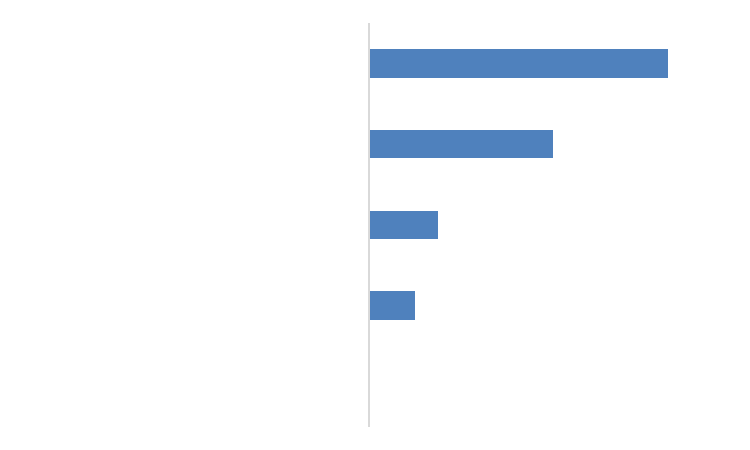 26
Kompetensi Lulusan
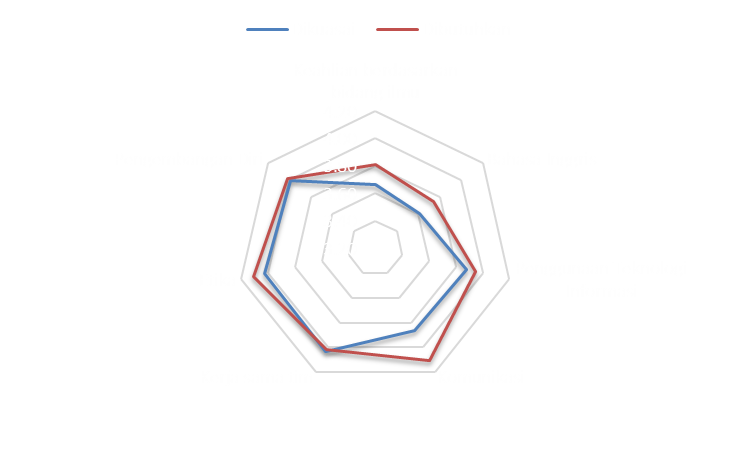 n = 116
27
TERIMA KASIH
28